12
1
11
10
2
9
3
8
4
5
7
6
文本内容
文本内容
文本内容
文本内容
文本内容
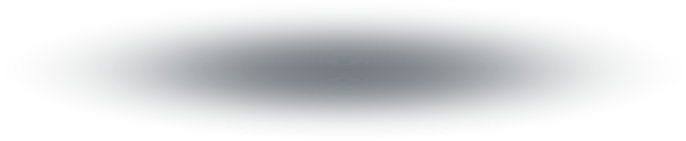